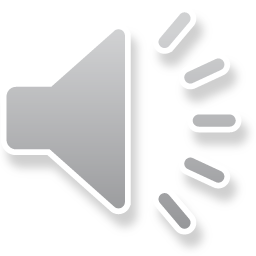 Exodus to Exile
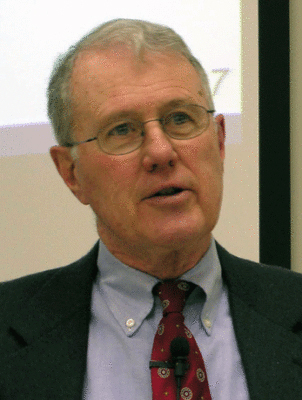 Lecture 10A:  1 Samuel 1-14, Samuel and Kingship
Dr. Robert Vannoy
ReNarrated by Dr. Ted Hildebrandt© 2023  Robert Vannoy & Ted Hildebrandt
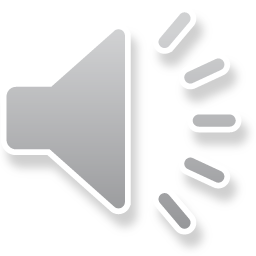 Exodus to Exile
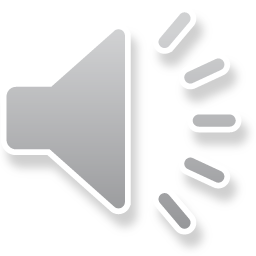 Review V.  The Books of Samuel    A.  General Composition and Comments on the Name    B.  Important Advances in the History of Redemption    C.  The Life of Samuel          1.  Ancestry and Youth 
a.  The Birth of Samuel – 1 Samuel 1:1-28
1)  Samuel’s Importance 
2)  Birth Announcement 
b.  Hannah’s Song – 1 Samuel 2:1-10
c.  Judgment to Come on the House of Eli – 1 Sam 2:11-36
d.  The Call of Samuel  -- 1 Samuel 3
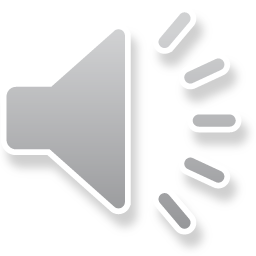 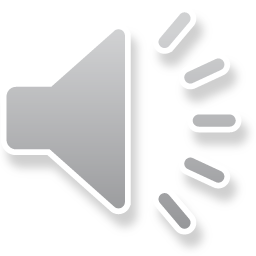 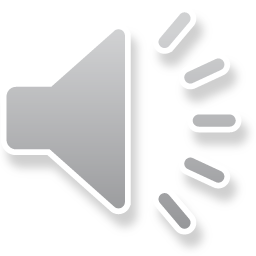 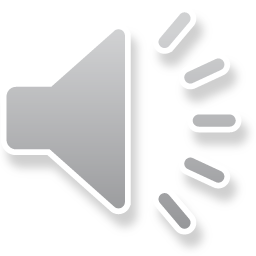 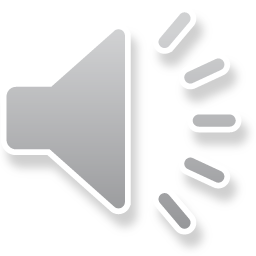 Exodus to Exile
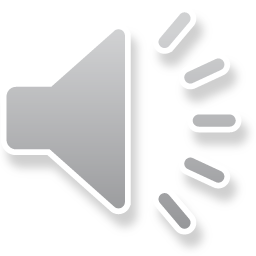 2.  The Loss and Subsequent Return of the Ark – 1 Samuel 4:1-6:21
a)  Philistine Response to Captured Ark – Temple of Dagon
b)  Return of the Ark 
3.  The Victory of Ebenezer – 1 Samuel 7:1-14
4.  Samuel is Established as a Leader in Israel
5.  The Establishment of Kingship and Covenant Continuity – 1 Sam. 8-12
a)  Kingship Is Represented as Sinful in Narratives 1, 3, 5 
b)  Positive View of Kingship – 1 Sam. 8, 10, 12
c)  Kingship and Covenant Renewal at Gilgal
d)  God as Israel’s King 
e)  King Under the Law/Covenant
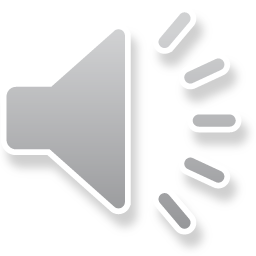 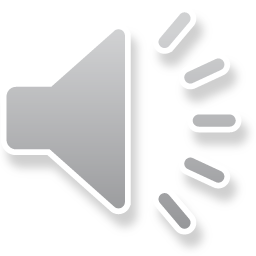 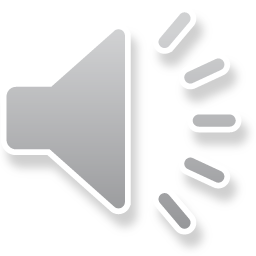 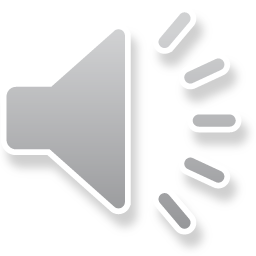 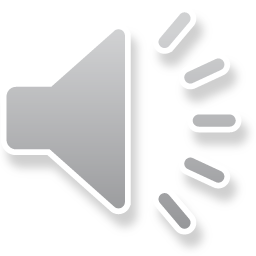 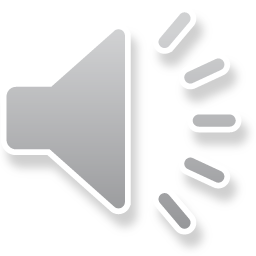 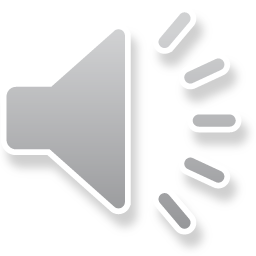 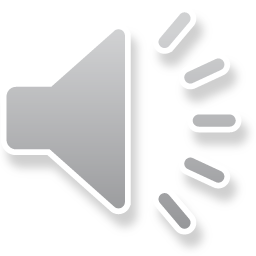 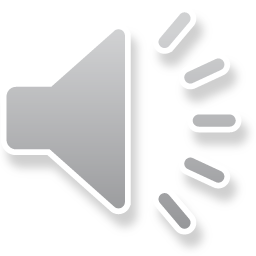 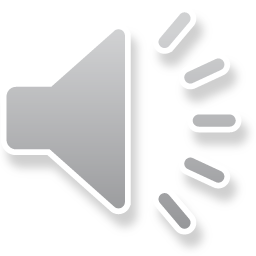 Exodus to Exile
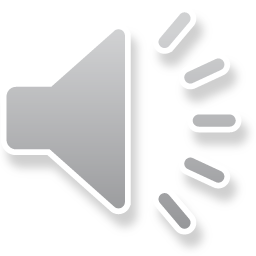 f)  1 Samuel 8 Warning:  King as “Taker”

Video based on audio from Dr. Vannoy’s class at Biblical Theological Seminary. It was renarrated because the original audio was scratchy and it was turned into video by Ted Hildebrandt for Biblicalelearning.org.